POR QUE?
POR QUE DEUS PERMITE QUE O PECADO E O SOFRIMENTO EXISTAM?
Embora o Saltério não aborde explicitamente essa questão, os Salmos 74 e 79, escritos pela casa de Asafe após a destruição de Jerusalém, se baseiam nessas preocupações. Entre esses dois salmos, vemos algumas semelhanças notáveis em relação ao pecado e ao sofrimento:
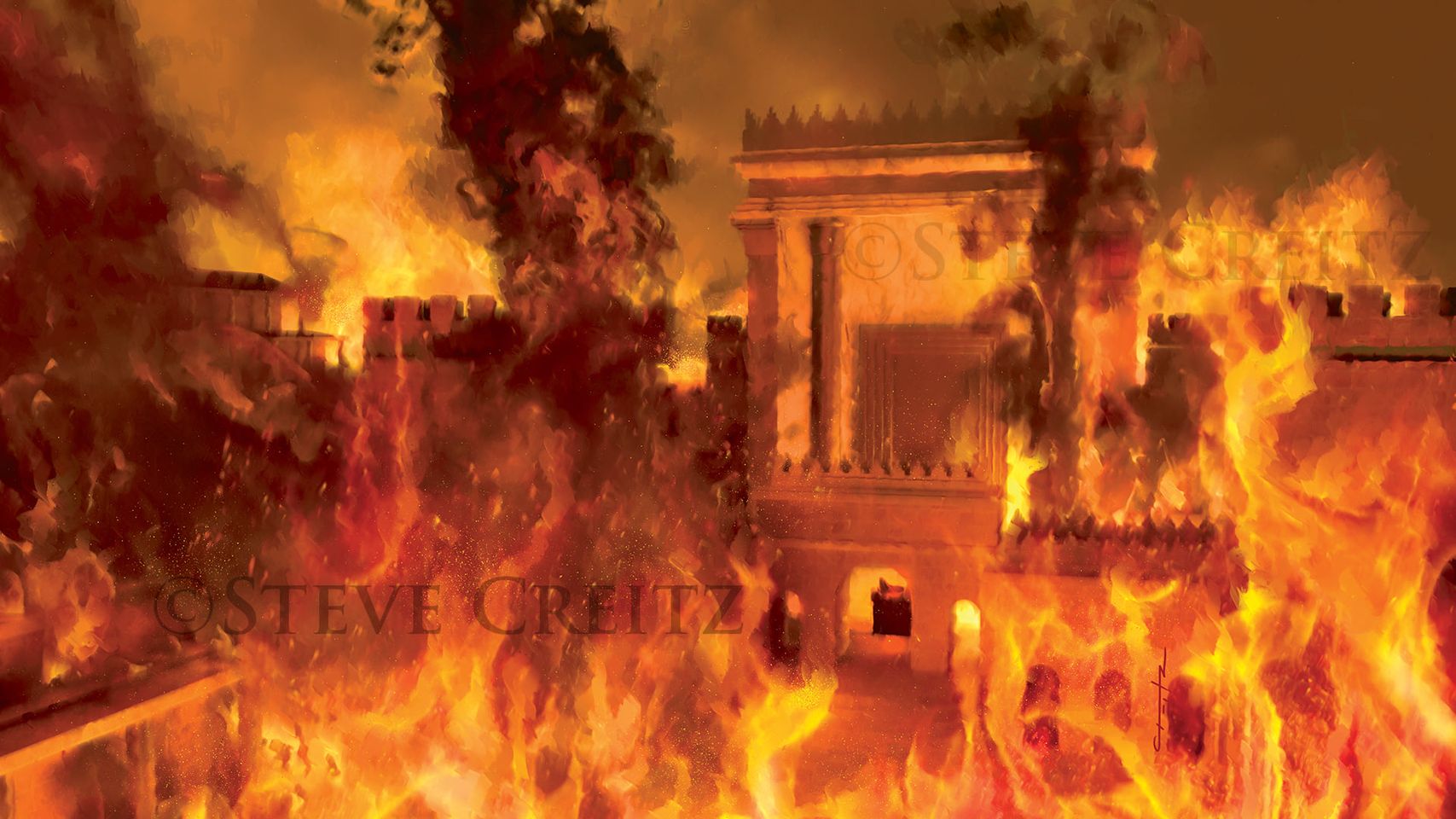 POR QUE DEUS PERMITE QUE INOCENTES SOFRAM?
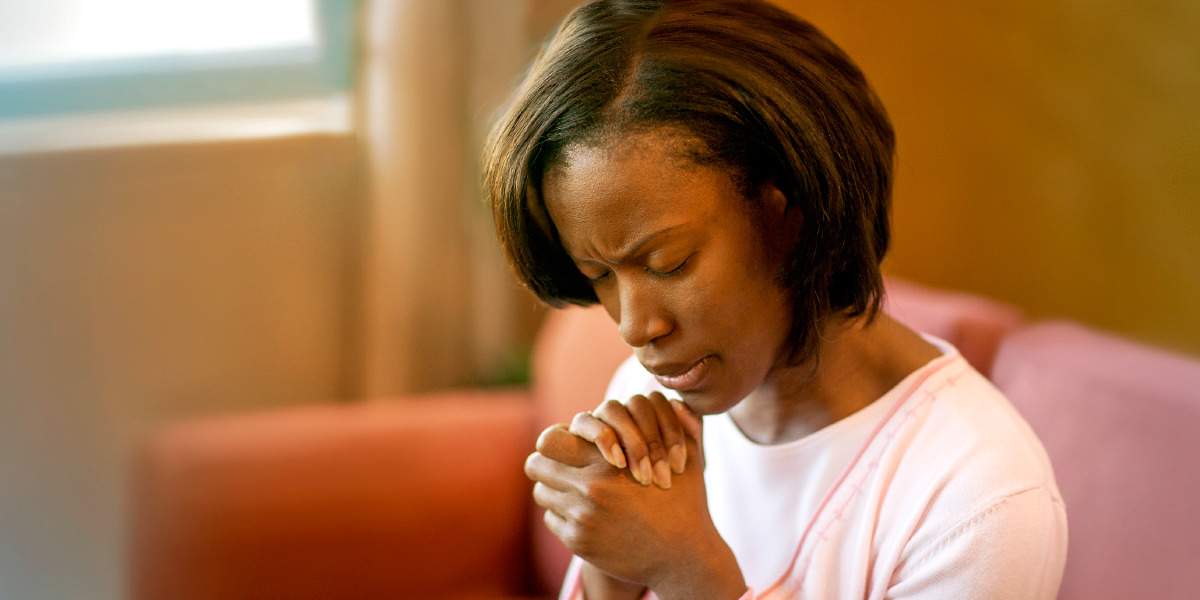 O salmo não responde à pergunta, nem esclarece as incertezas. No entanto, ele deixa clara a confiança do salmista em Deus: "Pela manhã, minha oração será apresentada diante de Ti". (Sal. 88:13)
POR QUE DEUS NÃO PÕE FIM AO NOSSO SOFRIMENTO ATUAL?
SUAS PROMESSAS NAS ESCRITURAS FALHARAM?
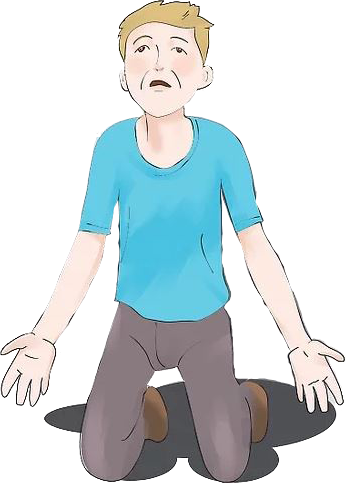 POR QUE OS ÍMPIOS PROSPERAM?
No Salmo 73, Asafe nos fala sobre a prosperidade dos ímpios e nos diz como seus dias terminarão "no fim". No entanto, o Salmo 37 explica como lidar com nossa perplexidade sobre o bem-estar dos ímpios e como devemos viver para evitar que nossos pés escorreguem como quase aconteceu com Asafe:
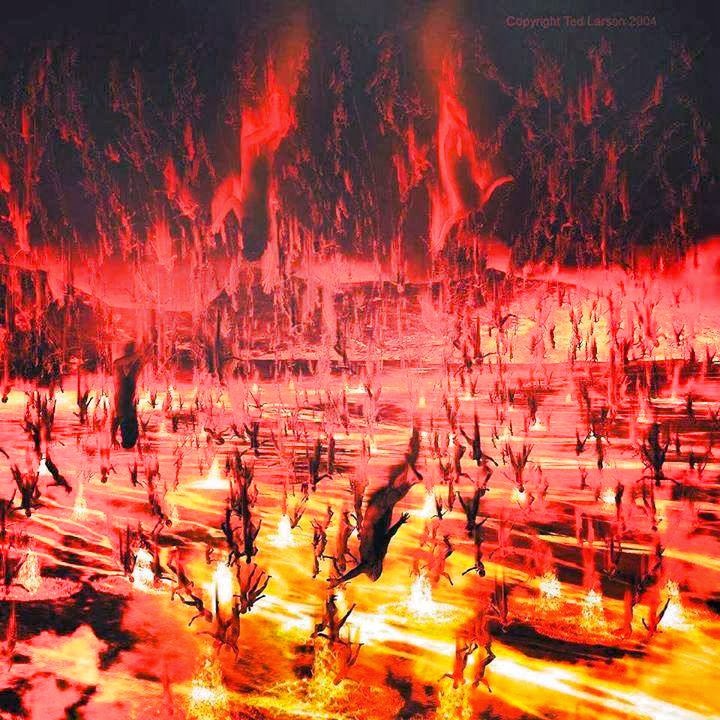 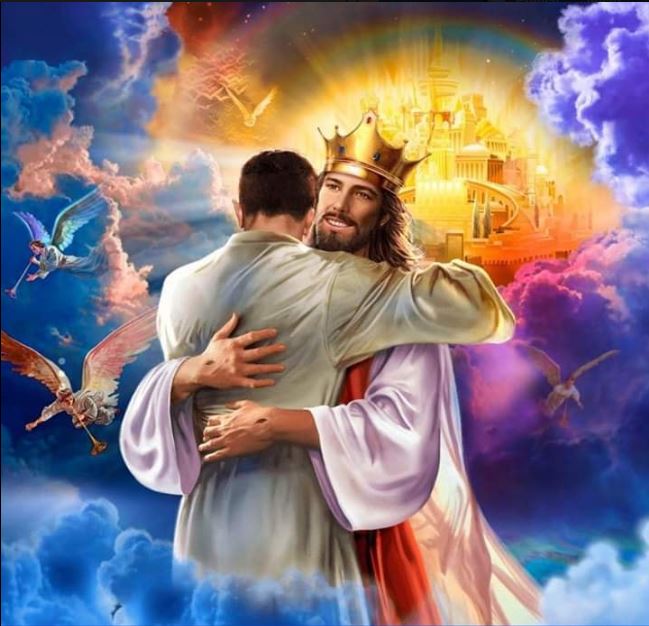